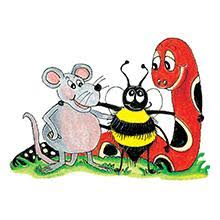 Jolly Grammar 3b-11
There are many clouds in the sky.

The sky is cloudy.
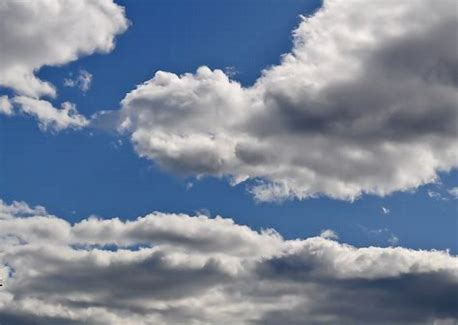 My bedroom is in a mess.

My bedroom is messy.
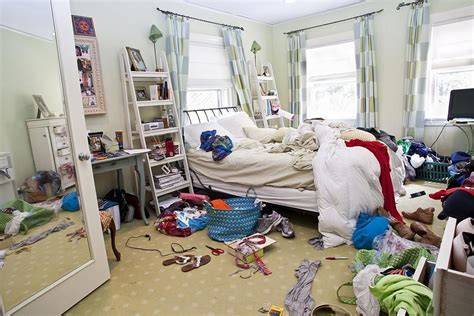 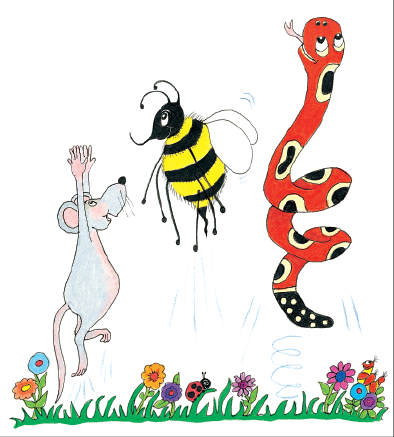 Spelling List 
Spelling  
The <u> Spelling of the /ue/ Sound
cucumber
/ue/
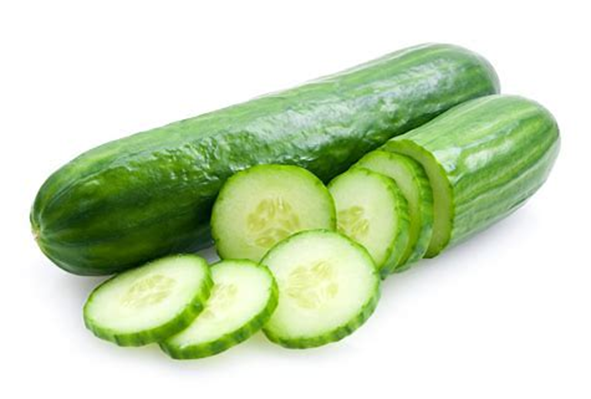 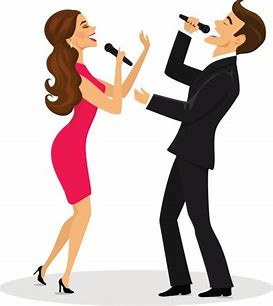 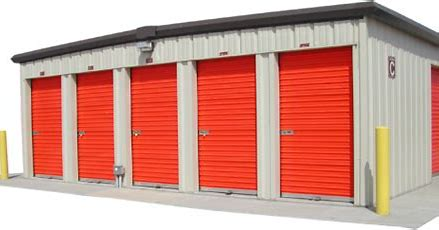 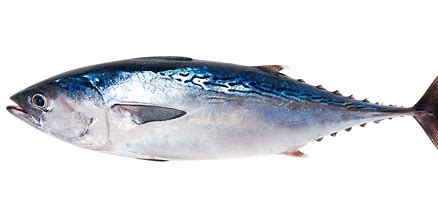 unit           tuna          duet
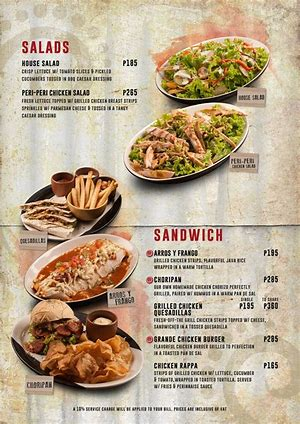 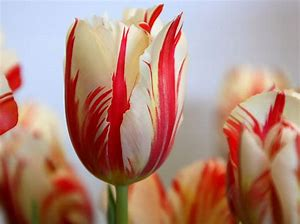 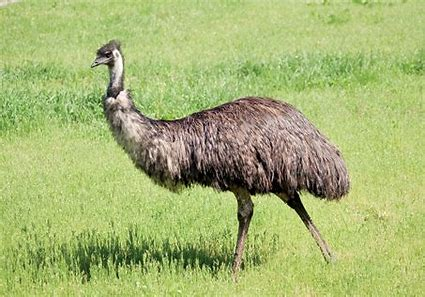 menu        tulip          emu
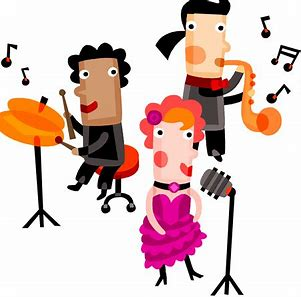 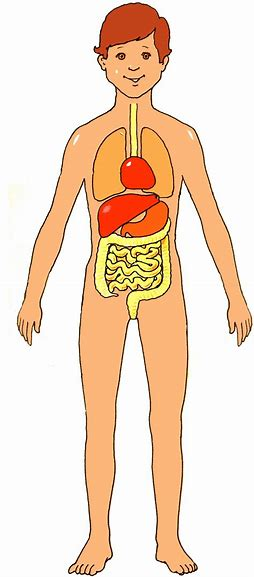 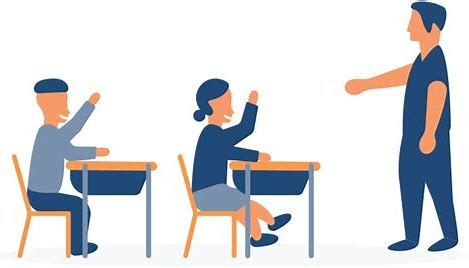 human      music        usual
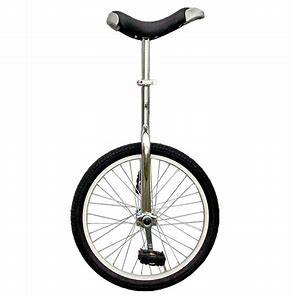 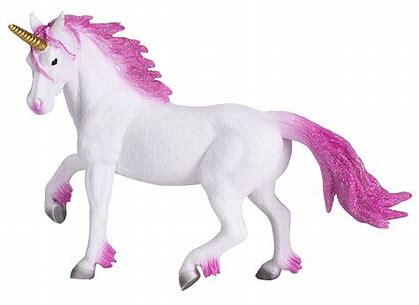 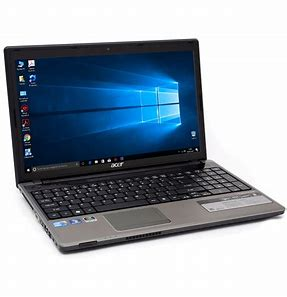 computer   unicorn    unicycle
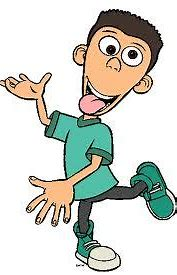 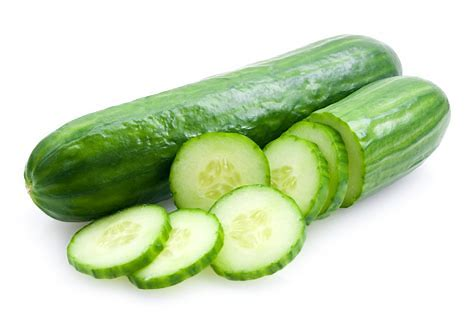 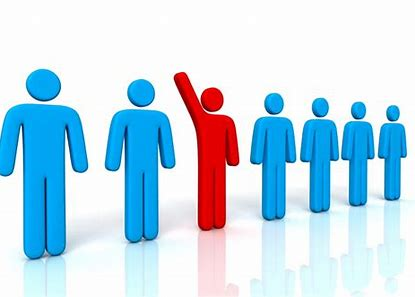 peculiar      cucumber   unique
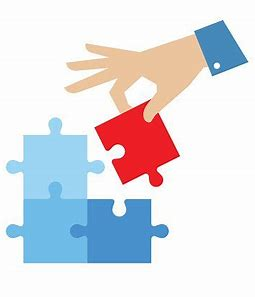 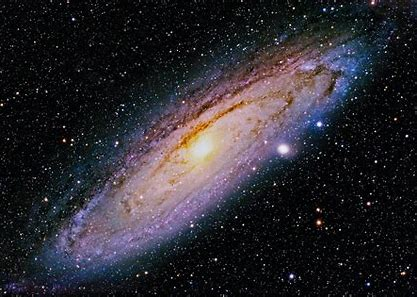 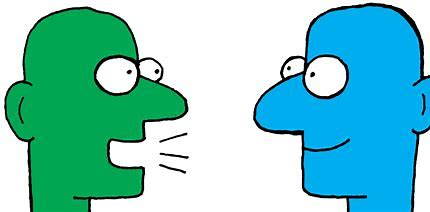 universe     communicate   solution
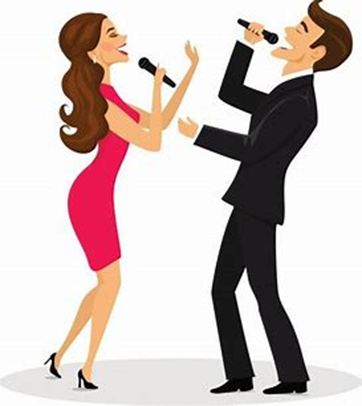 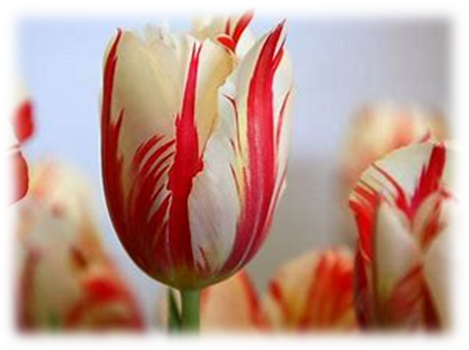 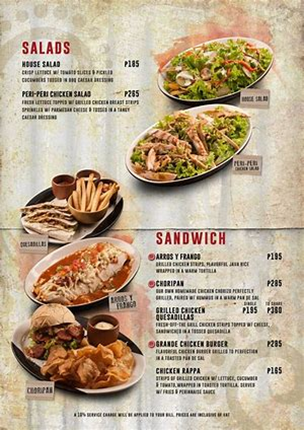 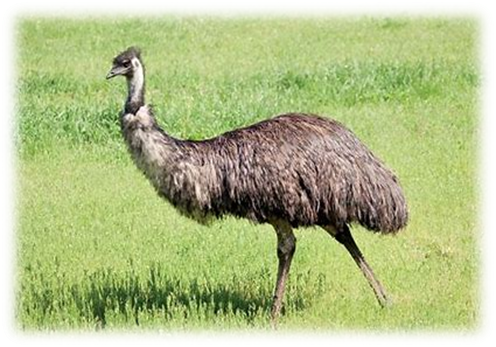 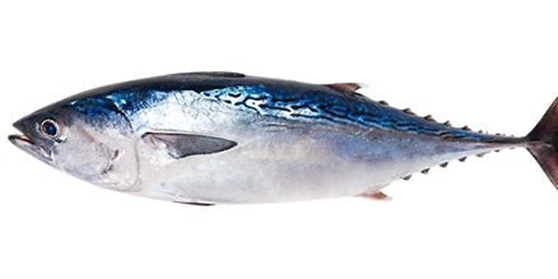 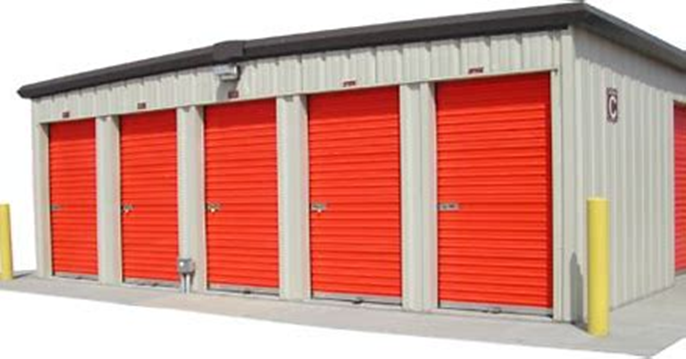 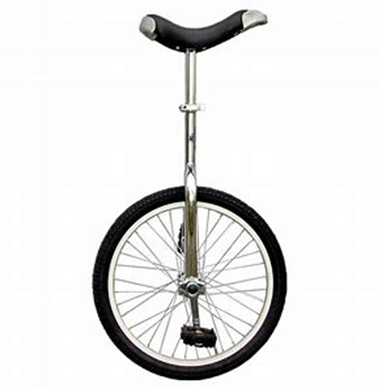 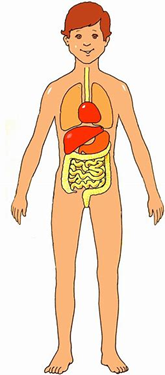 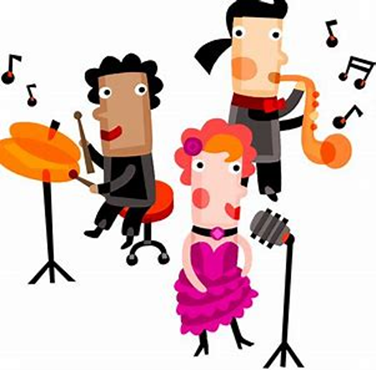 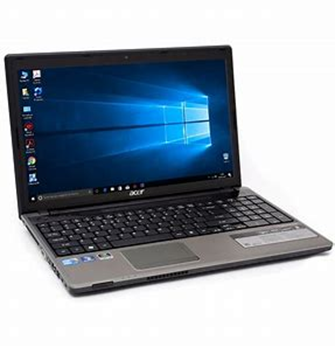 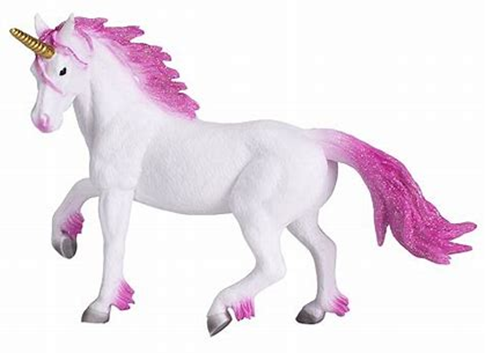 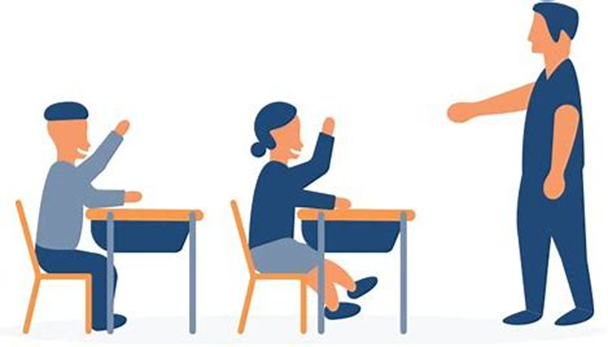 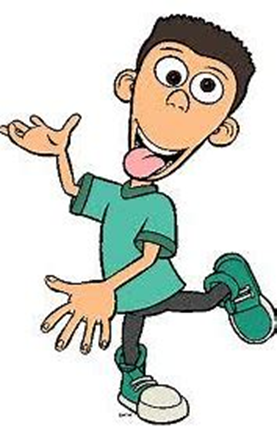 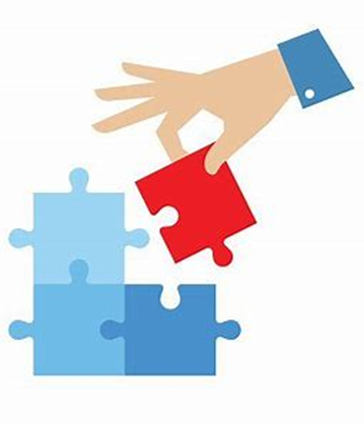 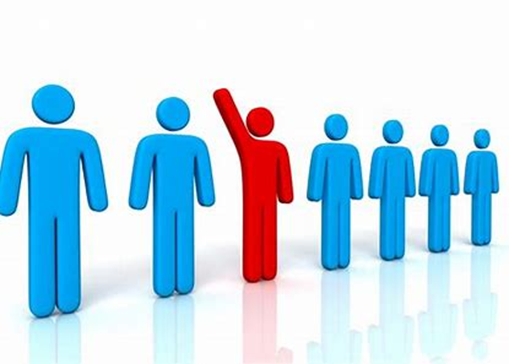 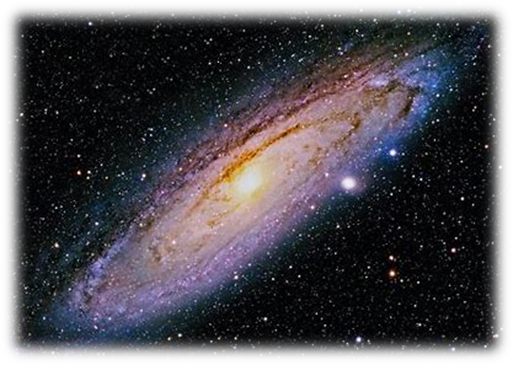 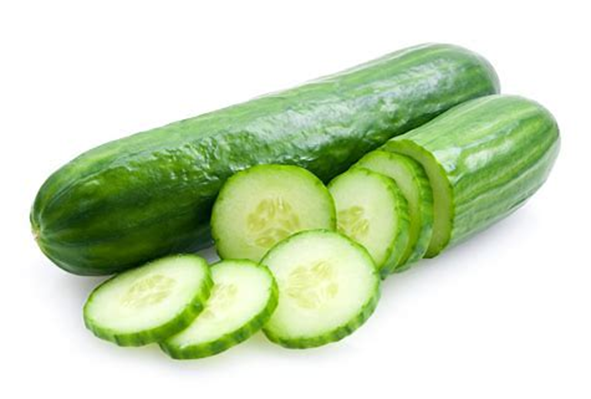 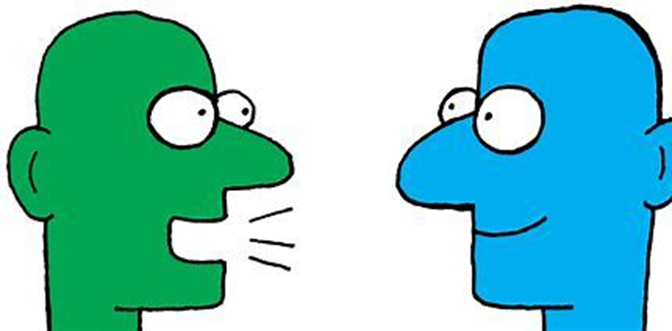 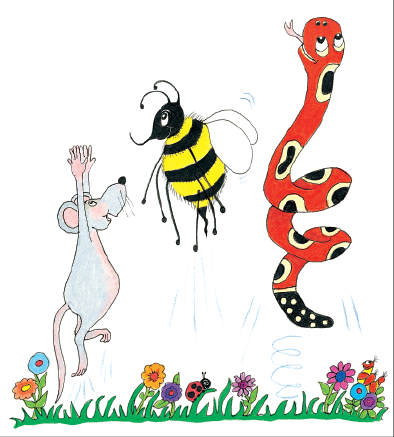 Activity page
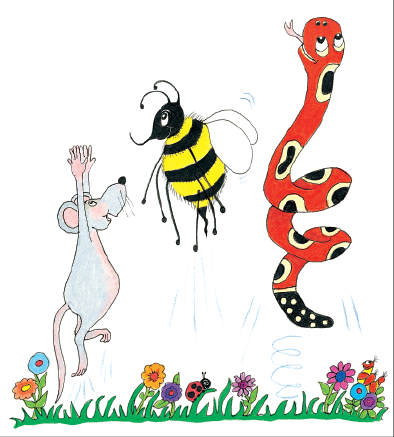 Let’s review
syllables.
duet

 emu

 unique

 cucumber

 computer
duet

 emu

 unique

 cucumber

 computer
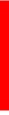 duet

 emu

 unique

 cucumber

 computer
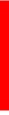 duet

 emu

 unique

 cucumber

 computer
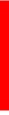 duet

 emu

 unique

 cucumber

 computer
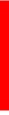 duet

 emu

 unique

 cucumber

 computer
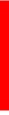 Let’s parse
sentences.
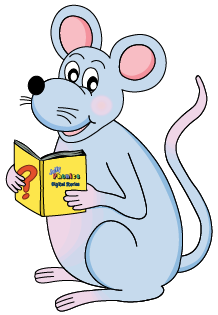 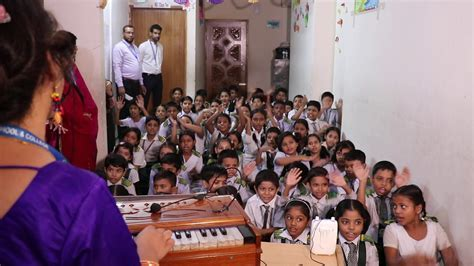 Parse these sentences.

She continuously hummed 
the school song.




He will cut the cucumber and 
put it in the Greek salad.
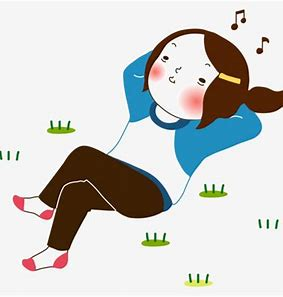 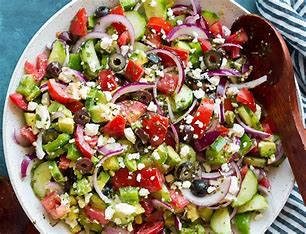 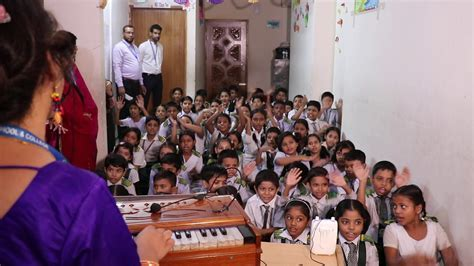 Parse these sentences.

She continuously hummed 
the school song.




He will cut the cucumber and 
put it in the Greek salad.
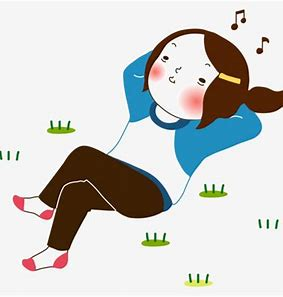 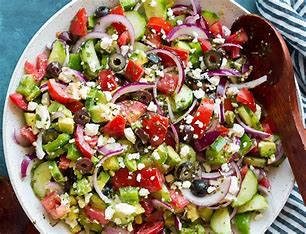 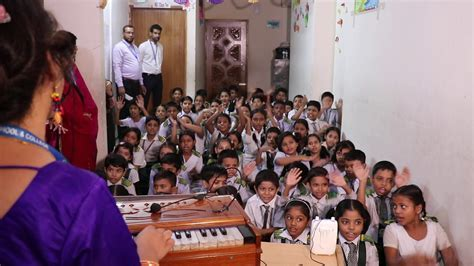 Parse these sentences.

She continuously hummed 
the school song.




He will cut the cucumber and 
put it in the Greek salad.
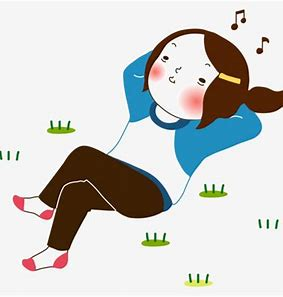 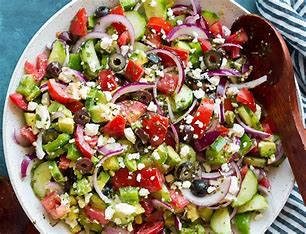 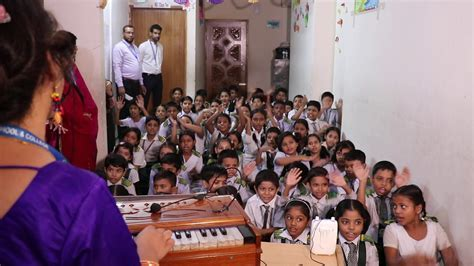 Parse these sentences.

She continuously hummed 
the school song.




He will cut the cucumber and 
put it in the Greek salad.
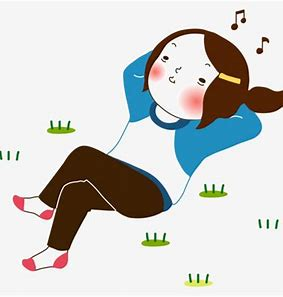 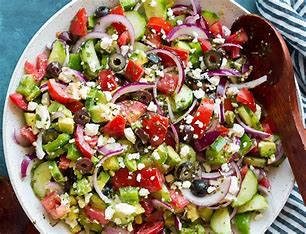 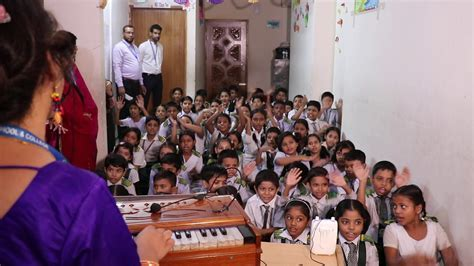 Parse these sentences.

She continuously hummed 
the school song.




He will cut the cucumber and 
put it in the Greek salad.
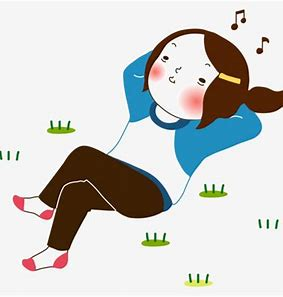 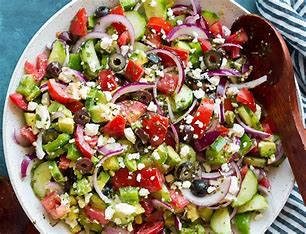 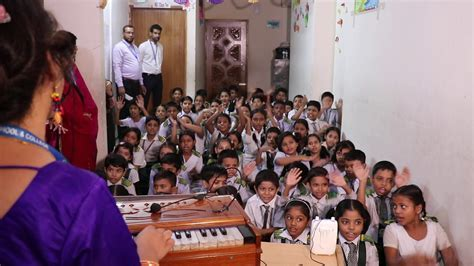 Parse these sentences.

She continuously hummed 
the school song.




He will cut the cucumber and 
put it in the Greek salad.
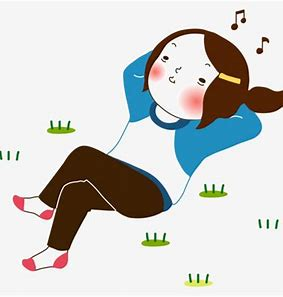 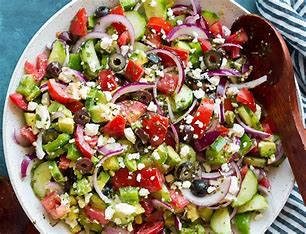 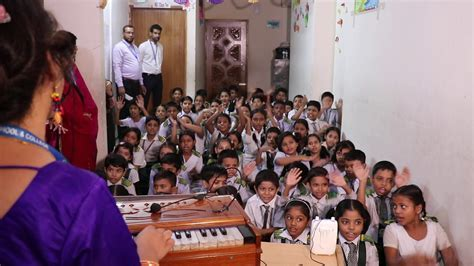 Parse these sentences.

She continuously hummed 
the school song.




He will cut the cucumber and 
put it in the Greek salad.
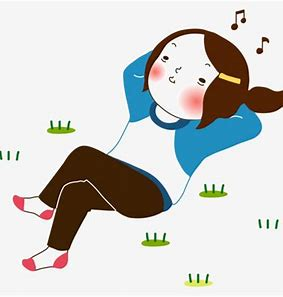 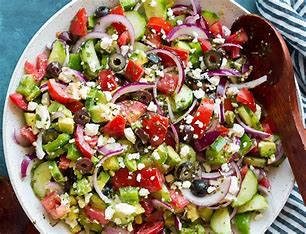 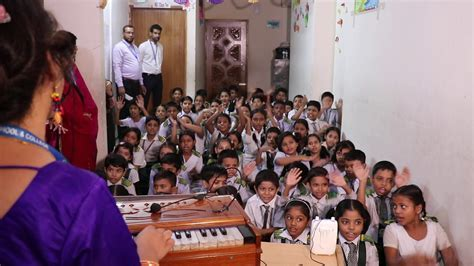 Parse these sentences.

She continuously hummed 
the school song.




He will cut the cucumber and 
put it in the Greek salad.
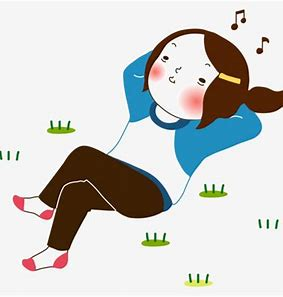 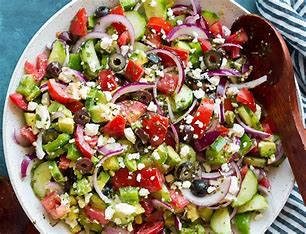 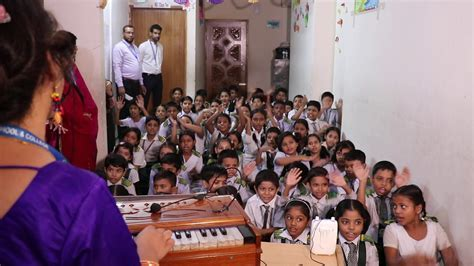 Parse these sentences.

She continuously hummed 
the school song.




He will cut the cucumber and 
put it in the Greek salad.
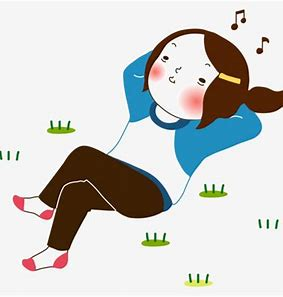 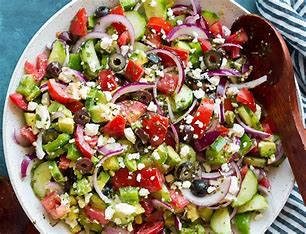 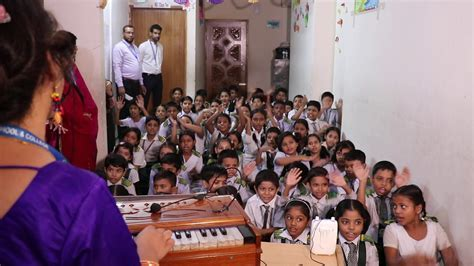 Parse these sentences.

She continuously hummed 
the school song.




He will cut the cucumber and 
put it in the Greek salad.
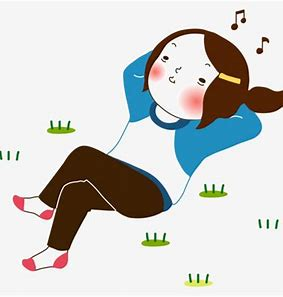 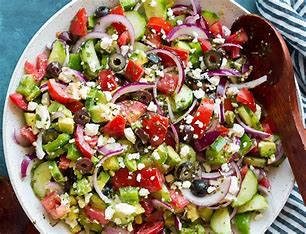 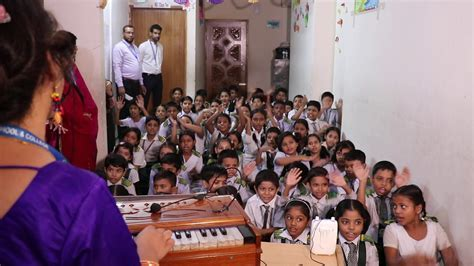 Parse these sentences.

She continuously hummed 
the school song.




He will cut the cucumber and 
put it in the Greek salad.
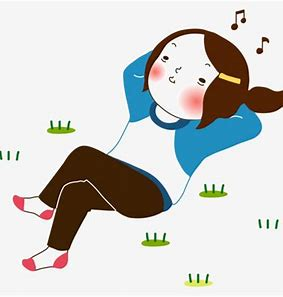 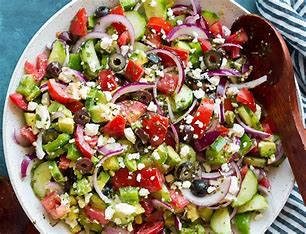 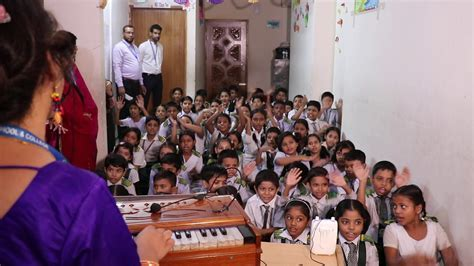 Parse these sentences.

She continuously hummed 
the school song.




He will cut the cucumber and 
put it in the Greek salad.
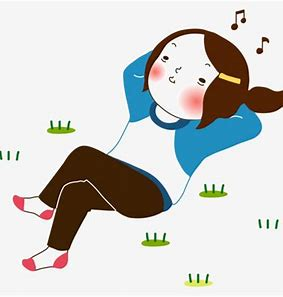 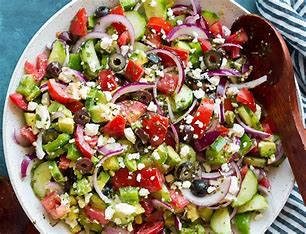 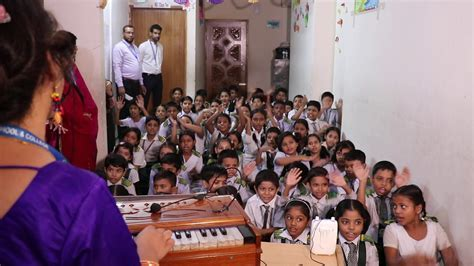 Parse these sentences.

She continuously hummed 
the school song.




He will cut the cucumber and 
put it in the Greek salad.
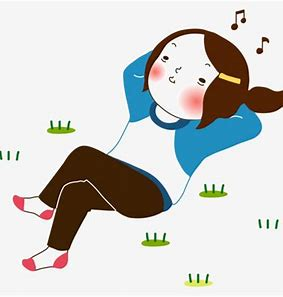 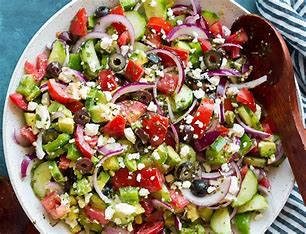 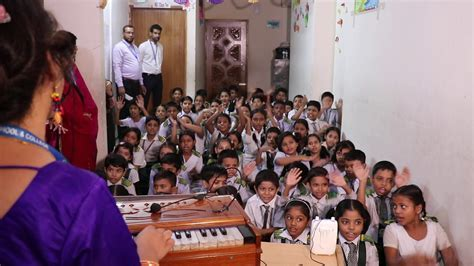 Parse these sentences.

She continuously hummed 
the school song.




He will cut the cucumber and 
put it in the Greek salad.
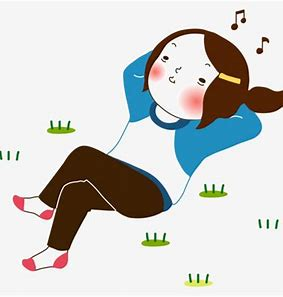 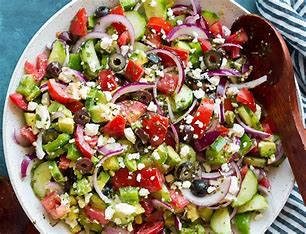 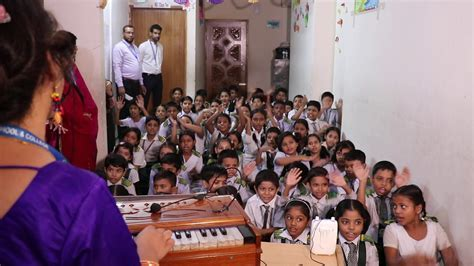 Parse these sentences.

She continuously hummed 
the school song.




He will cut the cucumber and 
put it in the Greek salad.
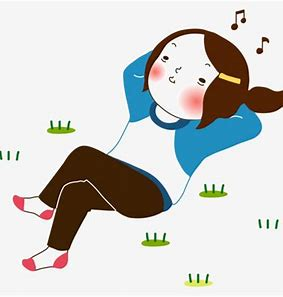 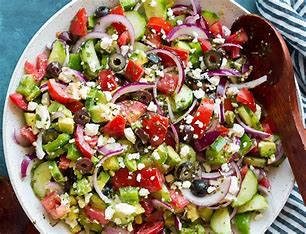 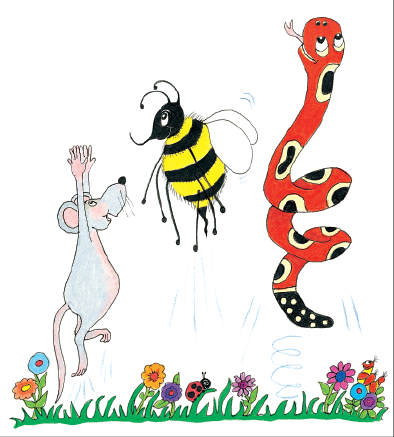 Dictation
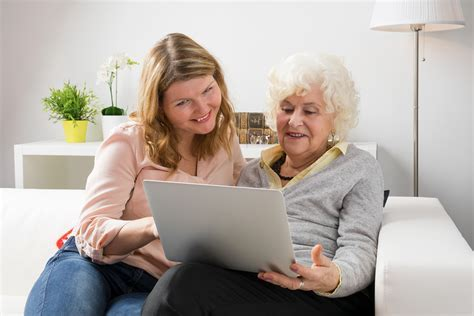 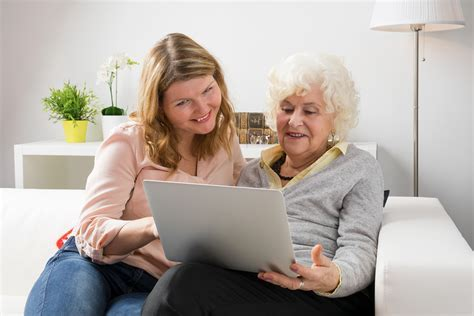 “I sent an email on my computer,” Granny said proudly.
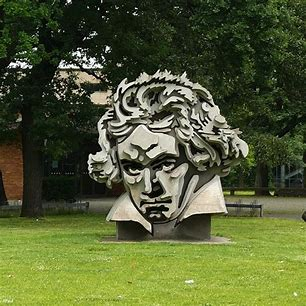 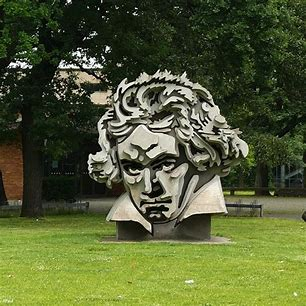 We saw an unusual monument.
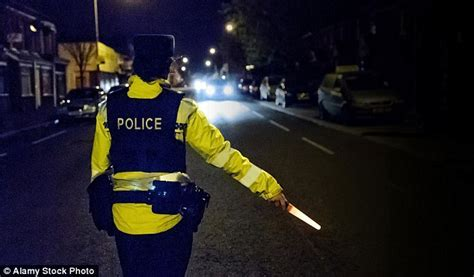 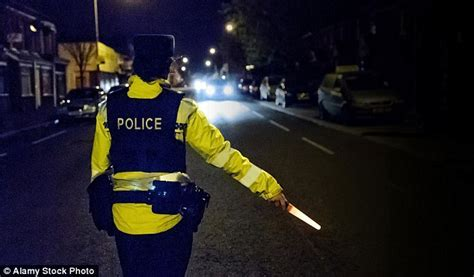 The policeman was on duty all night.
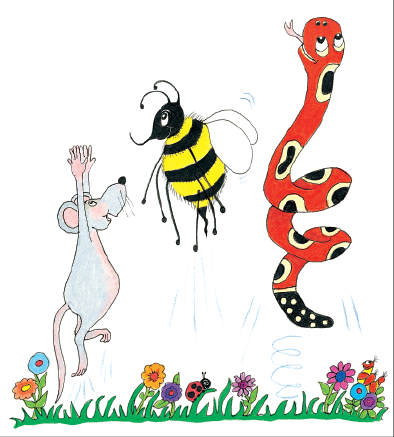 Homework